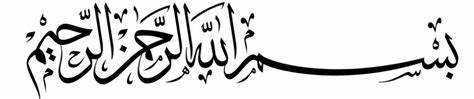 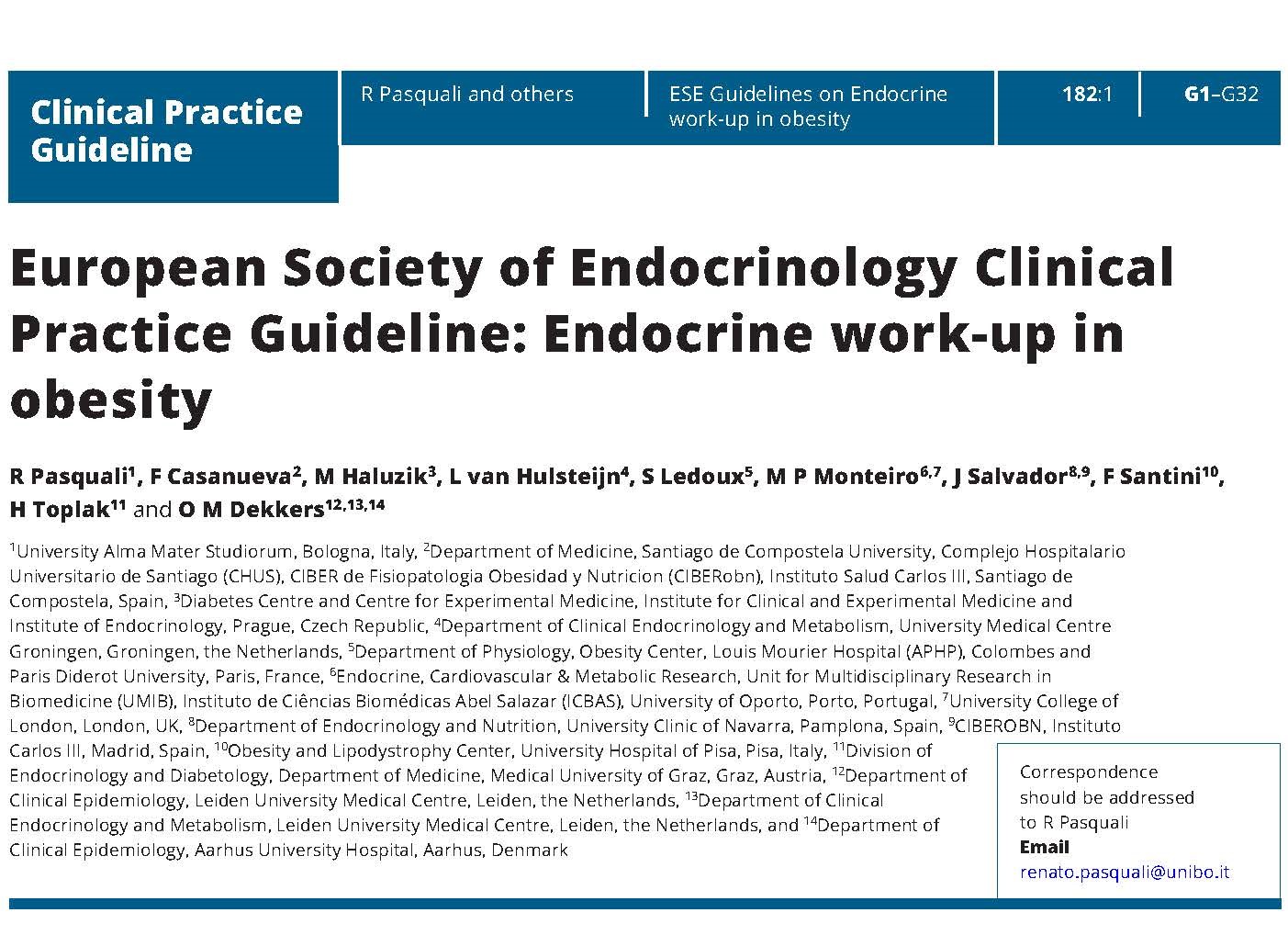 The quality of evidence behind the recommendations is classified as:
very low (+000),
low (++00),
moderate (+++0)
and strong (++++).
Obesity is an emerging condition and plays a central role in the development of non-communicable diseases like diabetes, hyperlipidaemia, hypertension, cardiovascular disease and cancer . Due to the tight relation with type 2 diabetes, the combination of the two diseases is often called ‘diabesity’ and treated accordingly .
a grading in obesity I (>30 kg/m2), obesity II (>35 kg/m2) and obesity III (>40 kg/m2) is proposed and should be used in clinical practice.
Especially in subjects with BMI <30 kg/m2 increased body fat mass (with sarcopenia) may be suggested by increased waist circumference (in Caucasian females a waist <80 cm is regarded normal, 80-88 cm as elevated and >88 cm is regarded equally important as a BMI >30 kg/m2, in males the respective cut-offs are 94 and 102 cm). In clinical practice these measures can be easily achieved.
R.1.1. We suggest that for all patients it is of value to measure weight and height to calculate BMI, as obesity is an important condition that often remains undiagnosed. For routine care defining obesity as BMI >30 kg/m2 is sufficient as first diagnostic measure. Measuring waist-circumference can provide additional information especially if BMI <30 kg/m2.
The endocrinologist should be consulted in case of clear suspicion of an endocrine disease (e.g. endogenous hypercortisolism, hypogonadism in males or androgen excess in women).
In addition, because the prevalence of endocrine disturbances is related to obesity severity, and because clinical signs and symptoms of endocrine conditions can be difficult to distinguish from obesity, we suggest that in patients with morbid obesity a referral to an endocrinologist is considered
Further reasons for referral to the endocrinologist include therapy-resistant obesity and /or rapid weight gain and candidates for bariatric surgery.
R.1.2. We recommend that not all patients with obesity are routinely referred to an endocrinologist .
R.1.3. We recommend that weight loss in obesity is emphasized as key to restoration of hormonal imbalances.
R.1.4. We recommend taking into account drugs and dietary supplements that interfere with hormone measurements as part of the hormonal evaluation in obesity.
Testing for thyroid function
Thyroid function is commonly assessed, independently of obesity, because hypothyroidism is one of the most common endocrine diseases.
In Europe, the prevalence of overt hypothyroidism varies between 0.2 and 5.3%  and that of subclinical hypothyroidism between 4 and 10% ; the prevalence of undiagnosed hypothyroidism in Europe was estimated around 5% .
TSH screening is recommended in patients with severe obesity before bariatric surgery.
A higher prevalence of subclinical hypothyroidism in obesity has been shown.
Thyroid function is frequently assessed in patients with obesity with the hope to identify a cause of obesity and/or a reason for resistance to weight loss efforts.
In line, treatment of overt hypothyroidism produces only a modest weight loss (usually of less than 10%).
indicating that severe obesity is usually not secondary to hypothyroidism .
Several studies have shown a positive association between TSH and BMI  and some studies suggested that small variations of thyroid hormones, even in the normal range, may promote weight gain  or impair weight loss induced by diet  or bariatric surgery .
Furthermore, abnormal thyroid function usually improves after weight loss obtained by calorie restriction  or by bariatric surgery . This suggests that in obesity the increase in serum TSH (in the absence of thyroid autoantibodies) is likely an adaptive response  rather than the primary event . Thus, hyperthyrotropinaemia associated with obesity must be differentiated from auto-immune-related subclinical hypothyroidism.
According to American guidelines , TSH is the best screening test for thyroid dysfunction for the vast majority of clinical situations, in which normal TSH is enough to rule out primary hypothyroidism.
Central hypothyroidism, with low-to-normal TSH concentrations and a disproportionately low concentration of fT4, is rare representing less than 1% of cases of hypothyroidism
Thus, fT4 has to be measured only if TSH is elevated or if disorders other than primary hypothyroidism are suspected, notably if there is a suggestion of pituitary disease, thyroid hormone resistance syndrome, or symptoms of hypothyroidism with normal TSH . In these situations, free T4 should be measured instead of total T4
Raised of thyroid concentrations antibodies are detected in about 11% of the general population .
Thyroid antibody profiles are helpful to diagnose autoimmune hypothyroidism and to determine patients at risk of developing hypothyroidism.
In patients with increased TSH, thyroid peroxidase (TPO) antibodies can predict progression to overt disease, with TPO antibodies levels >500 IU/mL indicating an increased risk to progress .
Thus, assessment of TPO antibodies is recommended in case of subclinical hypothyroidism .
Measurement of total or free triiodothyronine (T3) is not useful to detect hypothyroidism  as levels are often normal due to hyperstimulation of the remaining functioning thyroid tissue by elevated TSH.
Moreover, FT3 level is difficult to interpret because many acute or chronic extra-thyroidal conditions (involving nutritional status and systemic inflammation) can reduce the conversion of T4 to T3, a mechanism known as ‘non-thyroidal illness’, ‘euthyroid sick syndrome’ or ‘low-T3 syndrome
There are very few data on the incidence of non-thyroidal illness in the obese population but one publication suggested that inflammation may increase non-thyroidal illness in obesity . In contrast, FT3 has been described to be higher in obesity than in lean people, this being mainly related to the nutritional status . This shows that the interpretation of FT3 in obesity is not straightforward.
R.2.1. We recommend that all patients with obesity are tested for thyroid function (+++0). 
R.2.2. We recommend that testing for hypothyroidism is based on TSH; if TSH is elevated, free T4 and antibodies (anti-TPO) should be measured (++00). 
R.2.3. We do not recommend the routine measurement of FT3 in patients with elevated TSH.
This upper limit is typically around 4 mIU/L in the general population .
Obesity is associated with modifications of thyroid parameters:
TSH levels are usually higher than in normal-weight, age- and gender-matched individuals and are correlated with BMI .
The relation of BMI with FT3 and FT4 is inconsistent, but a negative relation between BMI and FT4 and a positive relation between BMI and FT3 with a decrease FT4/FT3 ratio have been described .
in a large cross-sectional study, TSH ranges were estimated as 0.6–5.5 mIU/L in the normal-weight category and 0.7–7.5 mIU/L in the morbid obesity category. This study showed that, by using the normal-weight ranges, the prevalence of high TSH levels increased threefold in the morbid obesity category
In obesity, treatment of hypothyroidism is followed by a mild increase in resting energy expenditure  but only a modest weight loss is achieved , mainly determined by excretion of excess body water. The target of TSH is the same as in the general population and should not be adjusted with the aim at reducing BMI. The l-thyroxine dose is usually to be reduced after weight loss achieved by bariatric surgery
Several studies have been performed to investigate the ability of thyroid hormone or their analogues to favour weight loss, without producing adverse effects due to iatrogenic thyrotoxicosis .
Overall, these studies have demonstrated only minor effects in terms of efficacy, while increased urinary nitrogen excretion has been observed, indicating loss of fat-free tissue beside the occurrence of adverse effects on bone metabolism and affective status .
Furthermore, excessive thyroid hormone in patients with obesity already at risk for cardiovascular disease may facilitate the onset of cardiac arrhythmia, heart failure or ischemic events
R.2.4. We suggest that for obese patients the same normal hormonal values are applied as for non-obese (+000).
R.2.5. We recommend that overt hypothyroidism (elevated TSH and decreased FT4) is treated in obesity irrespective of antibodies (++00).
R.2.6. We recommend against the use of thyroid hormones to treat obesity in case of normal thyroid function (++00).
if ‘true’ hypothyroidism is present, it potentiates the risk of obesity to develop cardiovascular risk factors and features of metabolic syndrome .
Hypothyroidism contributes to an unfavorable lipid profile, and thus, potentially increases vascular risk .
Finally, untreated hypothyroidism could blight the attempts at loosing body weight.
A slightly increased TSH (<10 mIU/L) in the presence of normal FT4 is a common finding in obesity, and on its own is not enough to diagnose a condition of primary hypothyroidism.
The Whickham survey estimated that annual progression of subclinical hypothyroidism to overt hypothyroidism occurs in 2–5%  and the rate may be lower in obesity.
Very few clinical trials have studied the potential benefits and the safety of l-thyroxine treatment in the obese population.
Randomized controlled trials reported no relevant difference in BMI with levothyroxine treatment compared with placebo in subclinical hypothyroidism.
A recent meta-analysis showed that treatment of subclinical hypothyroidism does not improve clinical symptoms such as overweight or quality of life.
Harms of treatment were poorly studied and sparsely reported, and low TSH values are frequently found in patients treated with l-thyroxine potentially causing side effects. Indeed, between 10 and 33% of individuals on l-thyroxine therapy have TSH values below normal and approximately one third to one half of these TSH levels are less than 0.1 mIU/L .
there is a general agreement that hypothyroidism with TSH levels above 10 mIU/L should be treated , whether and which patients with TSH levels of 4.5–10 mIU/L benefit is less certain. For the decision on starting treatment of mild hypothyroidism other considerations should be taken into account. The presence of thyroid autoimmunity , or coexistence of other causes of primary hypothyroidism (e.g. previous radioiodine treatment for hyperthyroidism or a history of destructive thyroiditis), particularly in a young subject or in a woman in fertile age should prompt l-thyroxine treatment.
in the ‘Trust Thyroid Trial’, levothyroxine provided no apparent benefits on clinical symptoms in older persons with subclinical hypothyroidism , but no specific trial was performed in old obese persons.
Autoimmune thyroiditis is often characterized by a hypoechogenic pattern on thyroid ultrasonography.
In addition to biochemical changes, structural changes of the thyroid have also been associated with obesity. These include increases in thyroid volume and hypoechogenicity as well as thyroid nodules , which may be due to increased TSH stimulation or increase in inflammatory mediators produced by the adipose tissue . The improvement of thyroid hypoechogenicity after bariatric surgery argues for this hypothesis .
An increased incidence of thyroid cancers in patients with obesity or insulin resistance has been reported. A recent meta-analysis of 21 articles has shown a 55% greater risk of thyroid cancer in patients with obesity. Each 5-unit increase in BMI was associated with 30% greater risk of thyroid cancer and both general and abdominal adiposity increased the risk. Obesity was positively related to papillary, follicular and anaplastic thyroid cancers, but negatively with medullary thyroid cancer .
Importantly, data showing that early detection of thyroid cancer by systematic ultrasound assessment improve the prognosis of thyroid cancer in patients with obesity are lacking. In conclusion, despite a greater incidence of morphological abnormalities and thyroid cancers in obesity, there is no sufficient data in the literature to recommend systematic ultrasound assessment in obesity.
R.2.7. We recommend that hyperthyrotropinaemia (elevated TSH and normal FT4) should not be treated in obesity with the aim at reducing body weight (++00).
R.2.8. We suggest that for the decision to treat or not to treat hyperthyrotropinaemia, TSH level, thyroid antibodies, and age should be taken into account.
R.2.9. We suggest against the use of routine ultrasound of the thyroid gland irrespective of thyroid function
Testing for hypercortisolism
Obesity is commonly listed among the different entities of so-called pseudo-Cushing states.
Despite a previous study has shown a prevalence of CS of 9.3% among a series of 150 patients with obesity , in most series the diagnosis of CS in obesity has been very uncommon, ranging from 0 to 0.7%, though patients with severe obesity have been included.
In our review the pooled prevalence of CS in obesity was estimated 0.9%.
Therefore, screening for CS should be performed in patients who exhibit other specific features of hypercortisolism besides obesity.
The combination of some catabolic manifestations such as osteoporosis, spontaneous ecchymoses and thin skin is associated with a 95% probability of a diagnosis of CS.
Other features such as central obesity, type 2 diabetes, hypertension or depression appear in CS but also are common in obesity.
The presence of uncontrolled hypertension and/or type 2 diabetes despite conventional therapy in young patients with abdominal obesity may also raise the possibility of CS and justify the screening for detection of hypercortisolism .
Other features that may increase the probability of CS are nephrolithiasis, frequent infections and hypokalaemia, though are less specific than catabolic manifestations.
Despite CS being a very rare disease, eventually some candidates to bariatric surgery may have endogenous hypercortisolism that could lead to severe adverse effects after surgery if undiagnosed.
suggesting that CS may be responsible for less than expected improvement in hypertension and diabetes control as well as intense weight regain after bariatric surgery.
R.3.1. We recommend that testing for hypercortisolism is not routinely applied in obesity (++00).
R.3.2. In patients with clinical suspicion of hypercortisolism biochemical testing should be performed (++00).
R.3.3. We recommend that in patients going for bariatric surgery (testing for) hypercortisolism should be considered.
Most studies rely on 1 mg late-night dexamethasone suppression as the screening method to detect CS in obesity. Despite that subjects with abdominal obesity may display less cortisol suppression in some cases, the vast majority of authors consider that this test shows an acceptable performance to rule out CS .
Special attention should be paid to the simultaneous use of drugs that may disturb dexamethasone metabolism leading to potential false results .
there are no reasons to consider different cut-offs to evaluate nocturnal salivary cortisol or other functional HPA function parameters in patients with obesity.
Guidelines recommend investigating whether patients are on glucocorticoid treatment before starting evaluation for potential endogenous CS.
In cases of exogenous corticosteroid therapy, the main interest is usually focussed on the impairment or recovery of HPA function rather than on the diagnostic possibility of endogenous CS.
A 1 mg overnight dexamethasone suppression test is simple, well standardized and used in the majority of previous studies .
The risk of false-positive tests in severely obese patients is increased, but the specificity is still relatively high even in patients with severe obesity (92% in a recent study) .
This test is sufficiently sensitive to rule out hypercortisolism with the threshold of post dexamethasone levels ≤50 nmol/L (≤1.8 μg/dL) .
A recent study did not find significant advantage of using 2 mg vs 1 mg suppression test in patients with obesity.
In line, a study has shown that adjustment of the dexamethasone dose to body weight does not seem to substantially improve the sensitivity of the test, even in individuals with obesity, particularly when near-maximal doses are administered.
R.3.4. We suggest that for patients with obesity the same normal values are applied as for non-obese (+000).
R.3.5. We recommend not to test for hypercortisolism in patients using corticosteroids.
R.3.6. If hypercortisolism testing is considered, we recommend a 1 mg overnight dexamethasone suppression test as first screening tool.
The positivity of 1 mg overnight dexamethasone suppression test can be influenced by the presence of other comorbidities such as depression , alcoholism  and obstructive sleep apnoea  that are common in patients with obesity.
Therefore, additional biochemical tests are needed in particular in patients with borderline cortisol post dexamethasone levels (between 51 and 138 nmol/L (1.9–5.0 μg/dL) .
Confirmation of endogenous hypercortisolism requires the combination of different tests of adrenal function as recommended by the Endocrine Society guidelines .
Mind that urinary-free cortisol values are inconsistently elevated in patients with obesity , though some studies have shown a relationship between BMI and waist circumference and UFC .
ACTH measurements, which are not altered by obesity .
Although endogenous hypercortisolism contributes to weight gain, its treatment (surgical or conservative) does not lead to normalization of BMI in the majority of patients . These findings suggest that endogenous hypercortisolism is in most of the patients a contributing factor rather than a sole cause of obesity .
R.3.7. If the 1 mg overnight dexamethasone suppression test is positive, we recommend a second biochemical test; this can be either 24-h urine cortisol or late-night salivary cortisol.
R.3.8. In all patients with confirmed hypercortisolism, an ACTH should be measured and further imaging should be performed to find the cause/source of the hypercortisolism.
R.3.9. Treatment of proven endogenous hypercortisolism is not normalizing BMI in most cases.
Testing for hypogonadism in males
Male obesity-secondary hypogonadism (low plasma testosterone concentrations) has been reported in up to 45% of patients with moderate-to-severe obesity.
in our review, we found a pooled prevalence of hypogonadism based on free testosterone measurements of 32.7% (95% CI: 23.1–43.0).
Moreover, obesity impairs sperm concentration, motility and morphology.
Patients with obesity and associated comorbidities such as metabolic syndrome or type 2 diabetes exhibit a higher prevalence of hypogonadism . In fact, 75% of patients with class III obesity waiting for bariatric surgery have hypogonadism on the basis of a testosterone value lower than 12.1 nM/L .
There are multilateral relationships between obesity, hypogonadism, type 2 diabetes and metabolic syndrome.
In line, we suggest that obese patients with metabolic syndrome and/or insulin resistance and/or type 2 diabetes are tested for the presence of hypogonadism especially if the clinical picture is suspicious of hypogonadism.
Since there is a circadian rhythm of testosterone secretion, the sample should be taken in the morning between 0700 and 1100 h or within 3 h after waking-up in case of shift workers .
Low testosterone concentrations should be confirmed by taking morning samples in two separate days in fasting state, since food intake suppresses testosterone levels.
In general, a combination of low testosterone levels with clinical features of hypogonadism such as decreased sexual thoughts, erectile dysfunction and reduced morning erections is required for a formal male obesity-secondary hypogonadism diagnosis.
Once low testosterone concentrations have been demonstrated, FSH and LH measurements are useful to distinguish between primary and secondary hypogonadism .
Male testosterone levels decrease with age, though recent reports suggest that the magnitude of testosterone reduction seems to be lower than previously thought .
Regarding normal reference ranges for testosterone, the Endocrine Society proposes 9.2−31.8 nmol/L in healthy men aged 19−39 years , whereas the Endocrine Society of Australia considers a range of 10.4-30.1 nmol/L for men aged 21-35 years and 6.4-25.7 nmol/L for men aged 70-89 years measured by mass-spectrometry without specific reference to obese people . The European Male Aging Study has suggested a cut-off value of total testosterone of 11 nmol/L (3.2 ng/mL) to define hypogonadism associated to the presence of three sexual symptoms .
R.4.1. We recommend that biochemical testing for hypogonadism is not routinely applied in male obese patients; we do recommend investigating key clinical symptoms/signs of hypogonadism (++00).
R.4.2. In male patients with obesity with clinical features of hypogonadism we suggest measuring total and free testosterone (or calculated), SHBG, FSH and LH.
R.4.3. In obesity we suggest applying age-specific reference ranges for testosterone (+000).
a vicious cycle where obesity can lead to functional male hypogonadism, while male hypogonadism can further promote adiposity. Indeed, increased fat mass and reduced fat free mass is a common feature among men with androgen deficiency .
Weight loss should be the first-line therapeutic approach aiming to reverse functional male hypogonadism in obesity. However, health care practitioners must be aware that conservative interventions with lifestyle modification, diet and exercise, achieving 5% weight loss may be insufficient to normalize testosterone levels.
Given the limited evidence for benefits along with the potential risks, testosterone therapy along with lifestyle interventions is not recommended in patients with functional male hypogonadism .
In severely obese patients, bariatric surgery is a very effective means of increasing testosterone levels and recovery of the hypothalamic−pituitary gonadal axis function besides achieving significant and sustained weight loss.
In addition, hypogonadal men with obesity submitted to bariatric surgery are reported to lose more weight than eugonadal men.
despite the improvement in gonadal function, this is no warranty that sperm characteristics will also improve .
Potential side effects of TRT include erythrocytosis, growth of prostate or breast cancer . The injectable preparation of testosterone undecanoate (1000 mg every 12 weeks) is widely used as treatment of hypogonadism because it leads to steady testosterone plasma levels.
Although TRT given to men with hypogonadism is associated with weight loss and body composition improvement, no evidence of this beneficial effect is observed in eugonadal subjects.
High haematocrit, breast cancer, severe sleep apnoea, heart failure and urinary tract symptoms also represent contraindications for testosterone administration.
R.4.4. We recommend emphasizing the importance of weight loss to restore eugonadism in obese patients with biochemical and clinical hypogonadism.
R.4.5. We suggest that if weight loss cannot be achieved and if clinical and biochemical hypogonadism persists, treatment with testosterone can be considered in individual cases; contra-indications should be considered and other causes of hypogonadism should have been ruled out. The sole presence of obesity is not enough reason to start testosterone (+000).
The effects of TRT on sexual desire are usually evident after 3 weeks of treatment, whereas the improvement in mood may be evident from the first month of therapy. Erectile dysfunction may require 6 months of treatment to recover.
Testosterone administration is followed by inhibition of gonadotrophin secretion and suppression of spermatogenesis and, therefore, is contraindicated as monotherapy when males with hypogonadotrophic hypogonadism desire fertility over the next year.
In those men seeking to conceive, additional care must be taken, since testosterone treatment may halt spermatogenesis. Therefore treatment with gonadotropins should be the first-line therapy, in order to ensure or recover spermatogenesis .
R.4.6. We suggest treatment with testosterone aiming at testosterone levels in the normal range (+000).
R.4.7. We suggest stopping testosterone treatment if clinical features are not improving despite biochemical restoration for 6–12 months (+000).
R.4.8. We do not recommend testosterone treatment as a first therapeutic measure in hypogonadal male patients with obesity seeking fertility (+000).
Testing for gonadal dysfunction in females
it should be noticed that polycystic ovary syndrome (PCOS) occurs in 29% of female patients with obesity  reaching up to 36% of women with severe obesity.
Obesity in females can be associated with relative functional hyperandrogenism ; women should undergo further evaluation when suggestive symptoms or signs such as acne, hirsutism, or androgenic alopecia are present. .
In addition, infertility and a medical history of recurrent miscarriages can also be clinical manifestations of obesity-related gonadal dysfunction .
Obesity is associated with fertility impairment and increased risk of miscarriages, even in the absence of a formal diagnosis of PCOS .
The presence of irregular periods, infertility should be further investigated with adequate endocrine tests aiming to confirm or exclude hyperandrogenaemia, anovulation, PCOS and insulin resistance, as well as other secondary causes of female gonadal dysfunction.
In case of androgen excess other clinical entities apart from PCOS should be excluded, such as congenital adrenal hyperplasia, severe insulin resistance, adrenal disorders and iatrogenic factors.
In the presence of menstrual disorders or infertility, the endocrine evaluation should also include assessment of hyperprolactinaemia, thyroid dysfunction and hypercortisolism, which can be responsible for additional specific clinical features.
Although less common, since patients with late-onset congenital adrenal hyperplasia may present clinical features similar to PCOS, plasma 17-hydroxyprogesterone should also be included to rule out 21-hydroxylase deficiency.
We recommend hormonal assessments to be preferably performed in the early follicular phase of the menstrual cycle (1st to 5th day of the menstrual cycle), In the presence of amenorrhoea and unpredictable menstrual cycles, these hormonal assessments can be performed at any time.
R.5.1. We recommend that testing for gonadal dysfunction is not routinely applied in female patients with obesity (++00).
R.5.2. We suggest to assess gonadal function in female patients with obesity with menstrual irregularities and chronic anovulation/infertility.
R.5.3. For evaluation of menstrual irregularity we suggest to assess gonadal function by measuring LH, FSH, total testosterone, SHBG, Δ 4androstenedione, oestradiol, 17-hydroxyprogesterone and prolactin. If the menstrual cycle is irregular but somewhat predictable, we suggest that the assessment should take place during the early follicular phase.
Special attention should be paid to FSH, which is differentially high in primary ovarian failure, whereas it is low in a typical PCOS presentation as well as in central hypogonadism.
In contrast, high LH values are characteristic of primary hypogonadism, but may also be present in some patients with PCOS as a consequence of hypothalamic−pituitary dysfunction,
Hyperprolactinaemia is a recognized cause of anovulation and infertility.
When ovulation assessment is the objective, measurement of progesterone in the mid-luteal phase of the menstrual cycle should also be performed.
Metformin is commonly used for managing insulin resistance in patients with PCOS. Metformin acts by increasing insulin sensitivity predominantly in liver, muscle and adipose tissue, thus improving cardiometabolic risk factors, menstrual abnormalities and fertility.
Although metformin may induce mild appetite and body weight reduction, it cannot be considered as a drug for obesity treatment.
Other medications, such as liraglutide or orlistat, are available for obesity treatment as adjuvants to lifestyle interventions and can be used to promote weight loss.
Oral contraceptives can be used to reduce androgen blood levels in women with PCOS.
However, despite most formulations containing low doses of oestrogens and although very rare, a potential risk of venous thromboembolism does exist.
R.5.4. For evaluation of anovulation we suggest gonadal function to be assessed by measuring LH, FSH, oestradiol, progesterone and prolactin.
R.5.5. We recommend to assess androgen excess when PCOS is considered based on the clinical features. We suggest to measure total testosterone, free T, Δ 4androstenedione and SHBG. We additionally recommend to assess ovarian morphology and blood glucose.
R.5.6. We suggest to initiate metformin treatment in women with PCOS that additionally present metabolic syndrome features (++00).
R.5.7. We recommend not to start metformin with the sole aim to reduce body weight (+000).
R.5.8. We recommend not to start oestrogen substitution in postmenopausal obese women with the sole aim to reduce body weight (+000).
Other hormones
The interest for GH in obesity arose after the observation that stimulated GH secretion is blocked in adults and children with excess of weight . Moreover, such a blockade vanishes when the patient loses weight or returns to normal weight .
Slight reduction in IGF-I levels are observed in patients with severe obesity, but complete recovery was observed after weight loss achieved by bariatric surgery.
Although true GH deficiency tends to modestly increase adipose tissue and decrease muscle mass, and these minor effects are reversible after GH replacement, obesity cannot be attributed to GH deficiency per se nor is GH deficiency a major contributor for obesity .
Vitamin D deficiency defined based on the presence of low serum 25-hydroxyvitamin D (25OHD) levels is very frequent in obesity and was reported to occur in 55–97% .
Vitamin D is a fat-soluble vitamin, so the lower 25OHD levels in obese individuals can be attributed to a volumetric dilution effect, while vitamin D stores can be adequate.
other obesity-related factors may also contribute for a true vitamin D deficiency such as malnutrition with a low vitamin D intake, sun avoidance and lower skin synthesis.
Patients with obesity also need higher loading doses of vitamin D to achieve the same serum 25-hydroxyvitamin D . Therefore, low 25OHD levels may not always reflect a clinical problem.
R.6.1. We recommend that testing for IGF1/GH is not routinely applied in obesity (+000).
R.6.2. We suggest testing for IGF1/GH only in patients with suspected hypopituitarism; if tested a dynamic test should be performed as a minimum (+000).
R.6.3. We recommend not to use GH to treat obesity in patients with normal GH levels (+000).
R.6.4. We suggest not to perform routine tests for vitamin D deficiency in patients with obesity (+000).
The prevalence of secondary hyperparathyroidism (sHPT) related to vitamin D deficiency in obesity was reported to be over 20%  and increased up to 71% depending on vitamin D status , while the threshold for parathyroid stimulation can be widely variable .
measurement of 25OHD and PTH should be made for patients with obesity submitted to bariatric procedures. The prevalence of sHPT was observed to increase up to 50% in patients 2 years after bariatric surgical interventions.
Serum leptin concentration is increased in patients with simple obesity and Measurements of serum leptin levels should only be considered in severe early-onset obesity to rule-out missense leptin gene mutations.
mutations are extremely rare and lead to undetectable circulating leptin levels.
Typical features suggestive of missense leptin gene mutations are normal birth weight with rapid weight gain in the first months after delivery leading to severe obesity  along with extreme hyperphagia (food intake 3–5-fold higher compared to healthy children), and T-cell number and function abnormalities with higher rates of infections.
Patients with leptin receptor gene mutations have a similar phenotype to leptin gene mutation patients but their serum leptin concentrations are usually appropriate for the degree of obesity .
Both leptin- and leptin-receptor gene mutations are associated with hypothalamic hypothyroidism (low FT4 and TSH levels), growth hormone deficiency (in some patients) and lack of normal pubertal development (in majority of patients).
Circulating ghrelin levels are decreased in patients with obesity compared to normal subjects and they tend to normalize in patients able to recover ideal body weight.
Bariatric surgery in particular the operations that include resection of gastric fundus decrease ghrelin levels while diet-induced weight loss usually increases ghrelin concentration.
The only specific obesity syndrome where increased ghrelin levels were described and could potentially contribute to weight gain are patients with Prader–Willi syndrome .
These patients typically present with significant weight gain in childhood, significantly increased appetite, GH deficiency, hypogonadism, sleep disturbances and other abnormalities.
aldosteronism may account for 5–10% of hypertensive patients is often associated with obesity.
Testing for primary aldosteronism should be considered in patients with persisting high blood pressure despite treatment with three antihypertensive drugs and other suggestive features of primary aldosteronism such as hypokalemia, family history or early-onset hypertension, adrenal incidentaloma or presence of obstructive sleep apnoea .
Hypertension in hypothyroidism is usually diastolic and may account for up to 1% of cases of diastolic hypertension.
R.6.5. We suggest  not to test for hyperparathyroidism routinely in patients with obesity (+000).
R.6.6. We recommend not to test routinely other hormones, such as leptin and ghrelin, unless there is suspicion of a syndromic obesity.
R.6.7. We suggest to consider secondary causes of hypertension in the context of therapy-resistant hypertension in obesity.